Year 1
Science
Spring 2 (Types of Animals)

Animals, including humans

Identify and name a variety of common animals that are carnivores, herbivores and omnivores.

Describe and compare the structure of a variety of common animals (fish, amphibians, reptiles, birds and mammals)
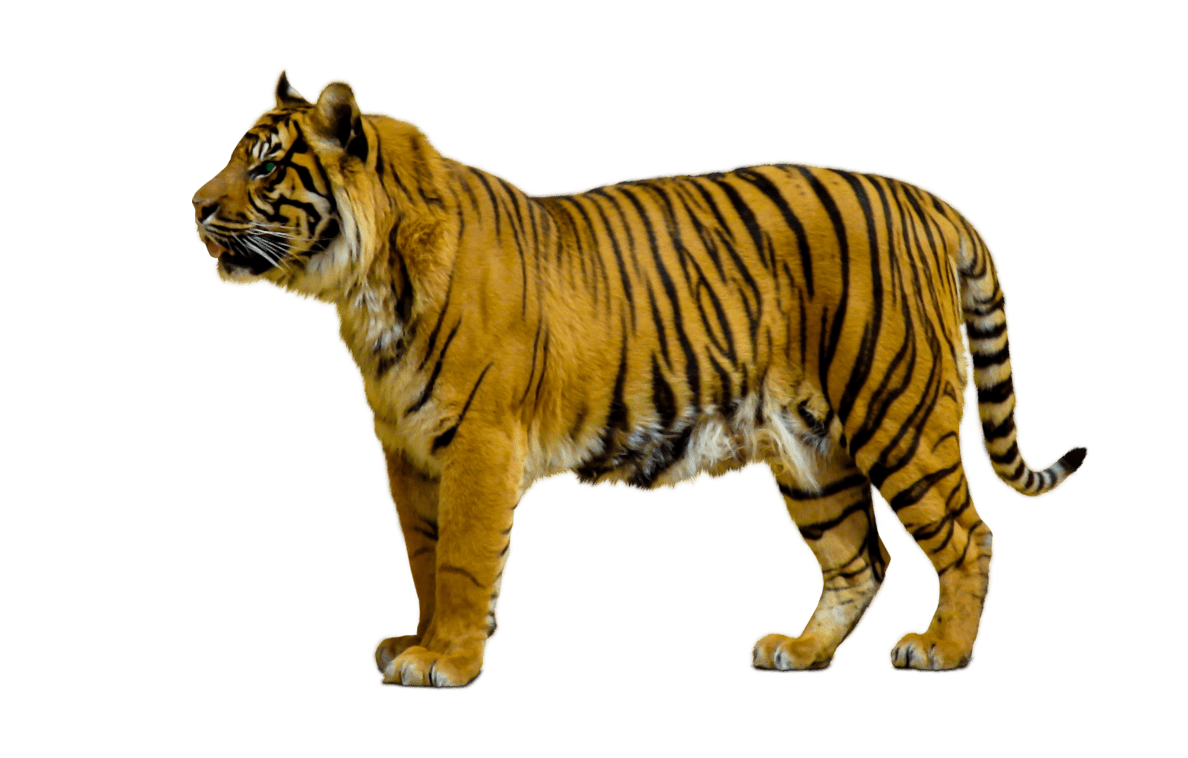 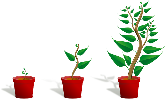 Autumn 1 (Parts of Animals)

Animals, including humans
Identify, name, draw and label the basic parts of the human body and say which part of the body is associated with each sense.

Describe and compare the structure of a variety of common animals (fish, amphibians, reptiles, birds and mammals including pets).
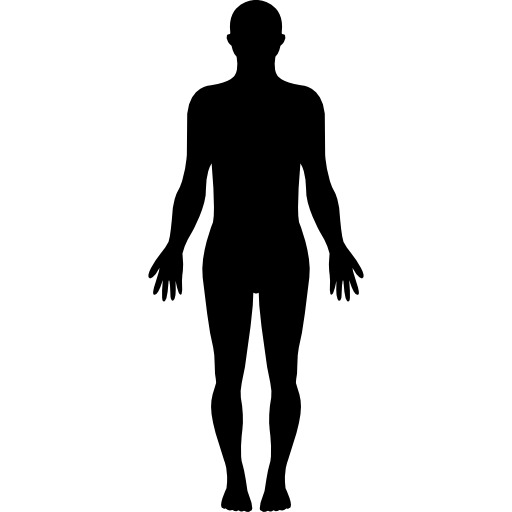 Summer 1 (Plants)

Plants
Identify and name a variety of common wild and garden plants, including deciduous and evergreen trees.

Identify and describe the basic structure of a variety of common flowering plants, including trees.
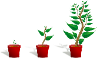 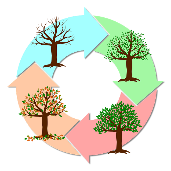 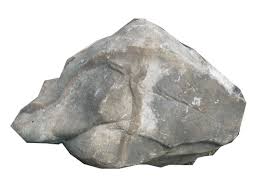 Autumn 2 (Changing Seasons)

Seasonal changes
Observe changes across the 4 seasons.

Observe and describe weather associated with the seasons and how day length varies.
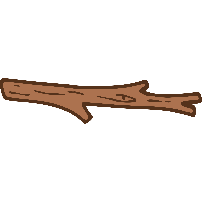 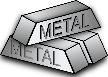 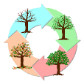 Summer 2 (Comparing Materials)

Everyday materials
Describe the simple physical properties of a variety of everyday materials.

Compare and group together a variety of everyday materials on the basis of their simple physical properties.
Spring 1 (Identifying Materials)

Everyday materials
Distinguish between an object and the material from which it is made.

Identify and name a variety of everyday materials, including wood, plastic, glass, metal, water, and rock.
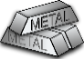 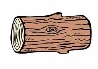 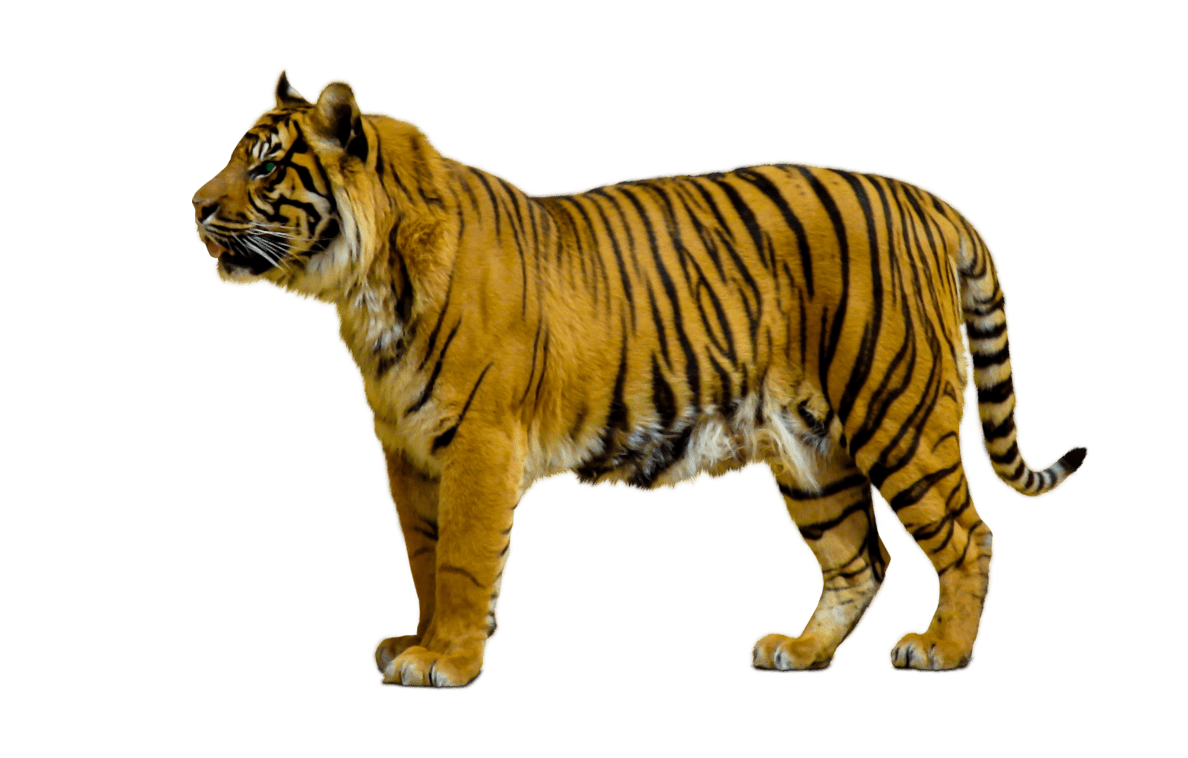 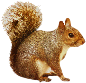 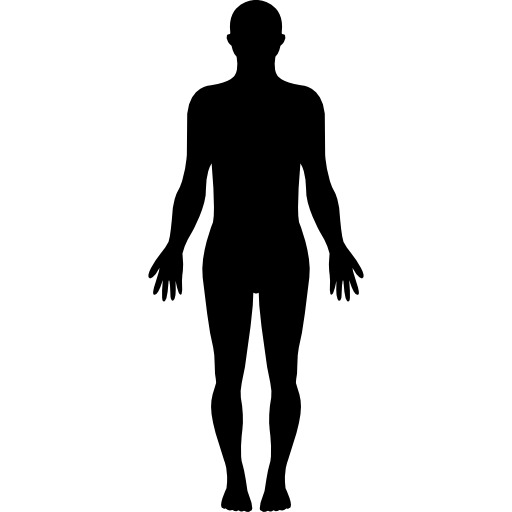